How VET works in France
And how we are organized to work 
as closely as possible 
to local skills needs
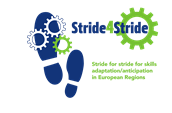 The « mille-feuilles » cake
Translation : 
The thousand-sheets
21/11/2022
Direction (Insertion>En-tête/Pied)
2
[Speaker Notes: This is what we call the organization of the French system. A metaphor 
All skills are splited among several stakeholders. 
And belive me ! Making a good VET cake requires a very, very good recipe to ensure everyone's cooperation;)]
Who organise VET
Puff pastry = organisations 
Région 
National Governement (founds and legislation) 
Pôle emploi (the national agency) : local and national 
11 OPCOs (union tools)  - national organisations.
People, with the personnal training account  

The cream = the differents training systems 
21/11/2022
Direction (Insertion>En-tête/Pied)
3
[Speaker Notes: I spare you the details of the severas training system…]
What about Business developpment ? or care ? 			
Pretty much the same thing !
National state 
+ representatives of professional sectors 
+ local authorities
21/11/2022
Direction (Insertion>En-tête/Pied)
4
Competition or Coopération ? !
21/11/2022
Direction (Insertion>En-tête/Pied)
5
Local governance Collective intelligence
2 leaders : 
Regional Council of Brittany
National state administration 

Associated partners :
National agency for unemployement
Local authorities : town, department, 
Local stakolders : Vet Centers,…
Define local issues and priorities
21/11/2022
Direction (Insertion>En-tête/Pied)
6
Means and tools : be pragmatic
An elected member of the regional council for each 21 territories
 A Project manager : Pauline Le Noir in St- Malo 

 Local animators 
 Financial devices
Be more a resource and a partner 
than a supervisory authority
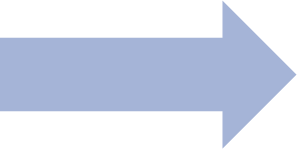 21/11/2022
Direction (Insertion>En-tête/Pied)
7
Exemple of local developpment strategy
Christian Deumeuré Vallée
Regional project manager for local governance
21/11/2022
Direction (Insertion>En-tête/Pied)
8
Concret case The country of Saint-Malo
The role of the elected 
Carole Le Bechec 
representativeof the regional Council of Brittany
21/11/2022
Direction (Insertion>En-tête/Pied)
9
Merci de votre attention